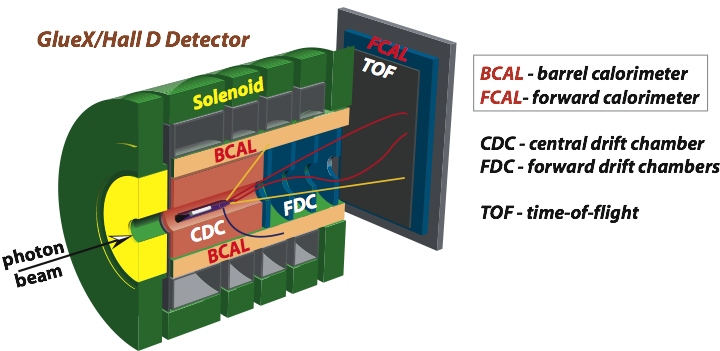 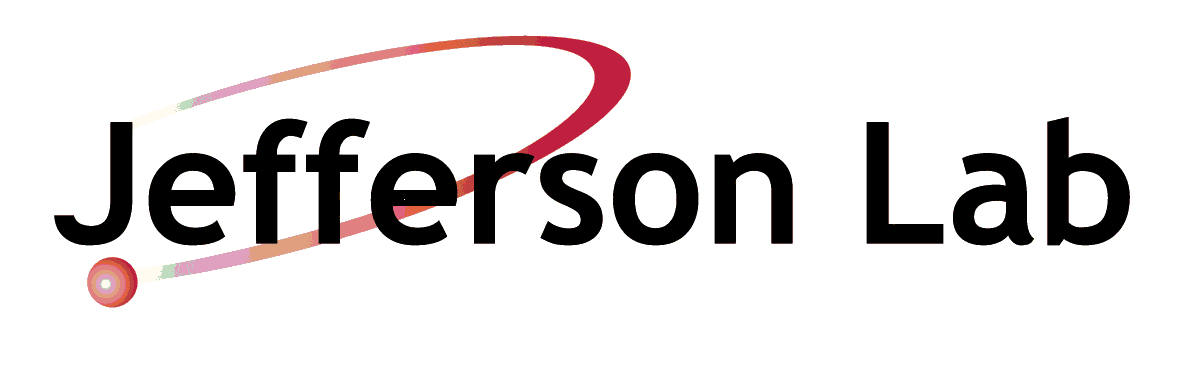 Calibration of the PS and TAGH Energy
A. Somov and V. Berdnikov
Beamline meeting,   June 8, 2019
Corrections to the PS energy
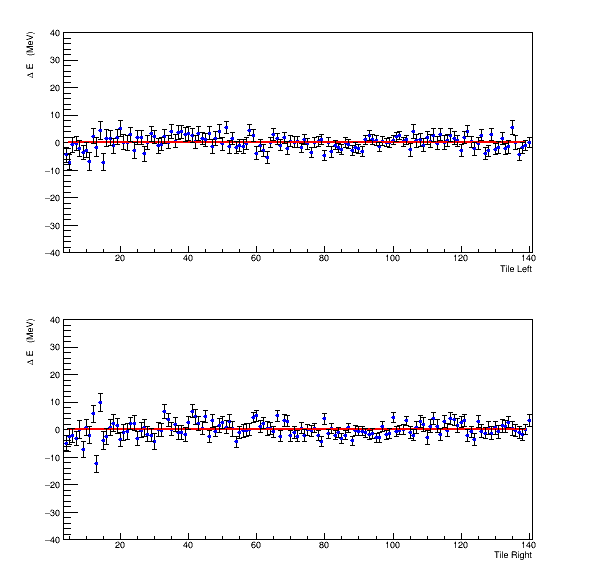 TAGH counter 110 
(E = 8.89 GeV)
Width of the PS detector
is well measured

Refine PS alignment: 

four unknowns: 
(Emin, Emax)  L ,R
2
Corrections to the PS energy
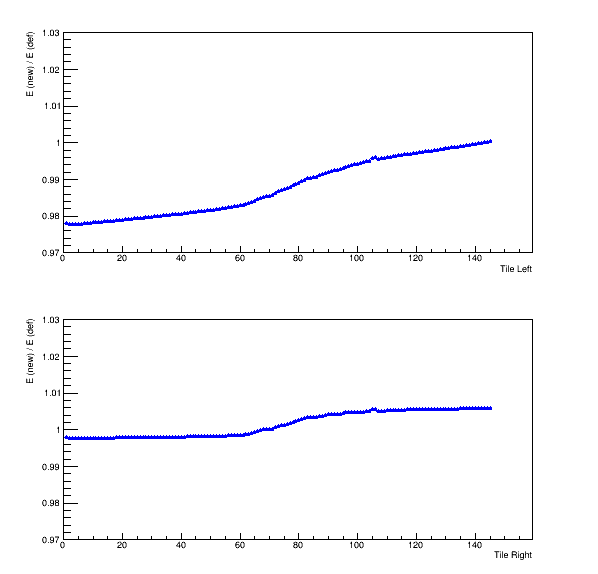 Slightly shifted
3
Consistency Check
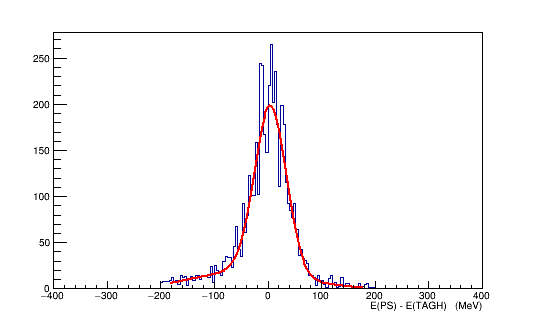 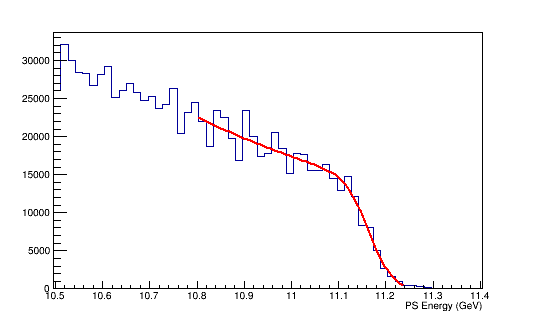 TAGH 1
Set absolute PS energy according
          to the beam energy 
 (fit to endpoint energy) 

Ebeam = 11.167 GeV
Efit = 11.1658 +- 0.0004 GeV
E(PS) – E(TAGH) = 4.2 +- 0.7
4
Energy Correction
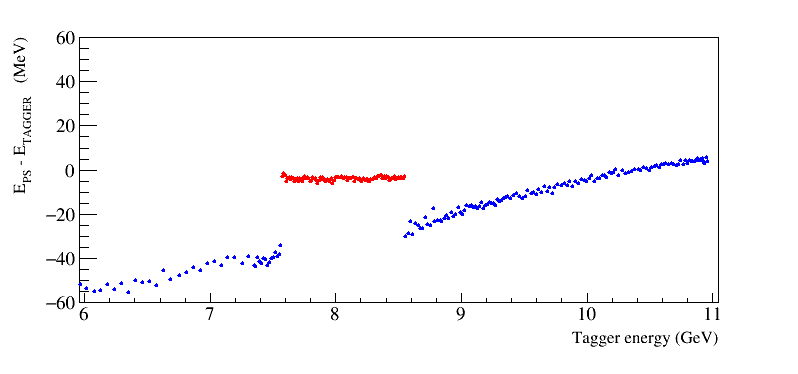 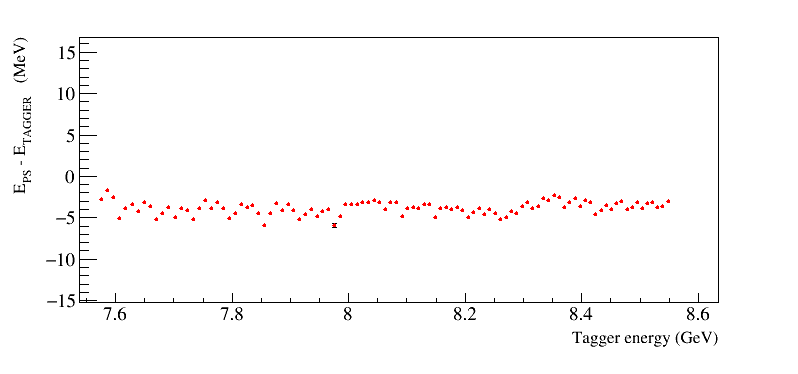 5